Approach to patient with Fatigue
Dr.Mohammed Almansour
MRCGP(INT),ABFM,SB-FM,FMedEd
Associate professor & Consultant 
Family medicine
2022
Case 1
42 years old male, previously healthy, non smoker,not on any medications. Presented with hx of generalized fatigue, mild abdominal pain and weight loss of 5kg for 6 months.

What do you need to ask in history?
What physical examination needed?
What are possible causes?
What are your workup goals?
Case 2
35 years old lady, not on any medications. Presented with hx of  fatigue for 7 months, she was diagnosed as chronic fatigue syndrome after a single visit to a private clinic. She can not continue her follow-up there because of financial reasons.  
Do you need to ask any questions in history?
Is there any physical examination needed?
What is your steps of management?
Objectives
At the end of the session, the student should be able to:

Describe the four types of fatigue
Identify the important screening tools, history and physical exam to reach the diagnosis.
Enlist the red flags needed to be excluded 
Discuss the management plan for patient with fatigue
Fatigue types
Physiologic tiredness: which results from an imbalance of exercise, sleep, diet or other activity and is relieved by a structured program of rest
Secondary fatigue:which accompanies and may follow for several weeks an acute illness such as influenza or cholecystitis
chronic fatigue: which lasts for more than 6 months and is unrelated to an identified medical condition 
fatigue in elderly: which is often the earliest sign of frailty.
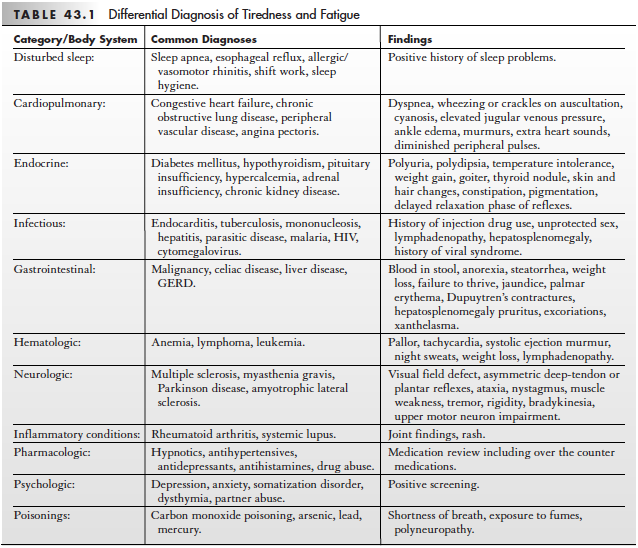 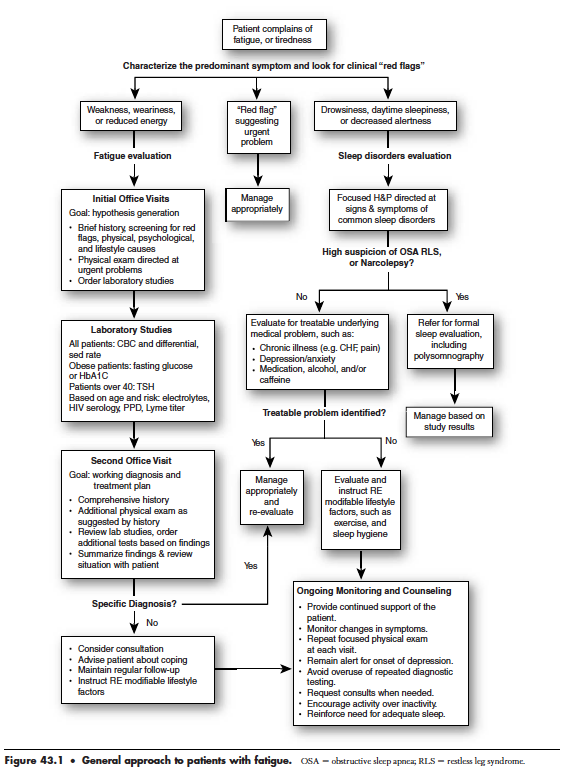 Patient agenda
Ideas: Cause of tiredness, serious disease
Concern: Serious disease, psychological problems
Expectation: 
Reassurance about the cause which usually with no serious prognosis
Narcotic/investigations/medications…
Sick leave

Effect: Clarify the effect on work, family life, social life
Physical examination
Aim:
• To improve Dr./patients relationship.
• To convince the patient that the doctor is taking the problem seriously.
• To rule out the physical causes of fatigue such as infections.

• Vital signs (BP, temp., pulse…)
• General look of the patient
• Screen all systems especially
- Cardiovascular – Heart, arteries, lower limb
- Respiratory – Wheeze, obstruction
- Abdomen – Organomegally, tenderness,masses
- Musculoskletal – Tenderness, swelling of joints
- Neurological examination-defecit or nystagmus
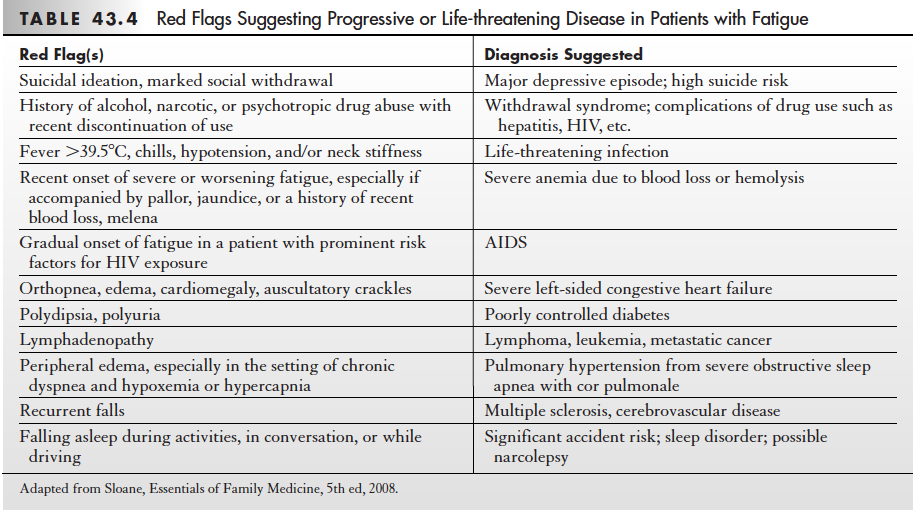 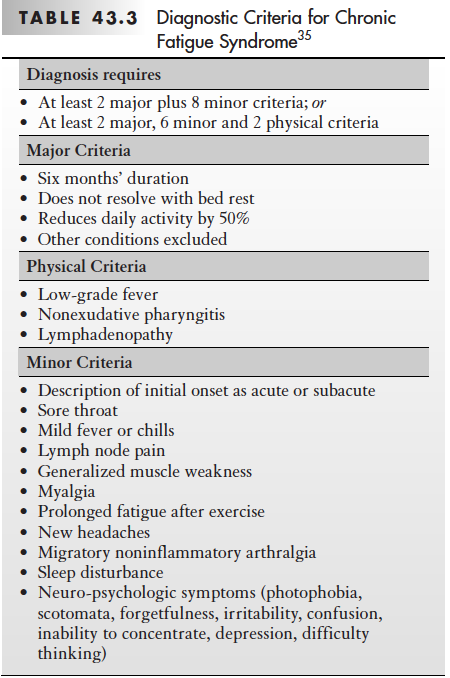 Chronic fatigue syndrome
5% of all chronically fatigue 
patients have CFS
Management (CRAPRIOP)
Clarification
Causes.effect,prognosis and your support
Reassurance:
• The acutely fatigued patients are going to get well
• The chronic  disease might continue for sometime but they can lead a productive life.
Advice:
• Exercise will improve the tiredness
• Good balanced diet
• Improve social relationships
• Consider giving pamphlets about chronic fatigue symptoms
Prescription
Referral :
indications:
• Confusion and dizziness
• Blurred vision
• Weight loss
• Headache associated with fatigue
Investigations :
• Fasting blood sugar
• CBC – differential/smear
• Thyroid function test
• Urine analysis
• Kidney function test
• Liver enzyme
• Epstein-bare virus titre
Observation and follow-up:
• To monitor change of symptoms
• Associated or new emerging symptoms
Prevention 
• Encourage exercise (such as walking, cycling, swimming)
• The exercise should be regular
• Family and social relationships should be improved
• Regular health maintenance examinations.
References
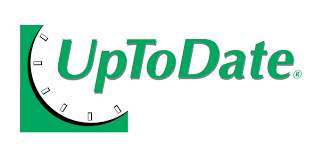 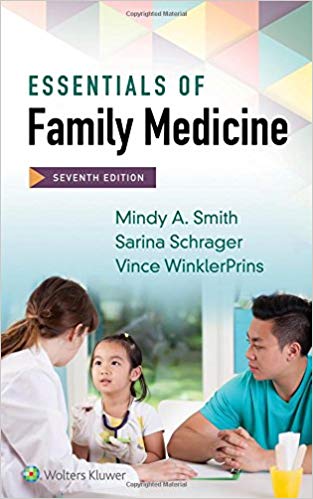 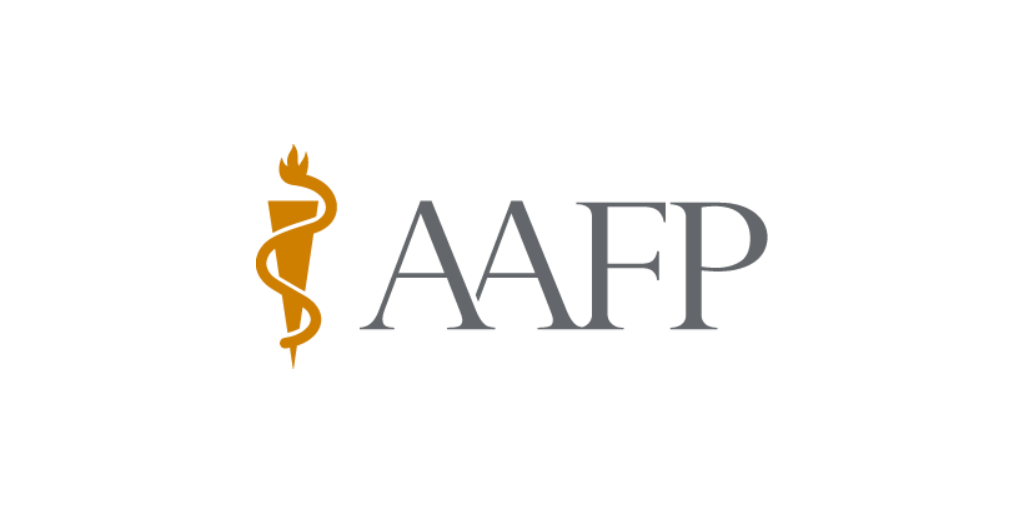 Thank you
malmansour2@ksu.edu.sa